Департамент образования Администрации города ЕкатеринбургаМуниципальное автономное дошкольное образовательное учреждение – детский сад № 501
ПРОЕКТ
«ШКОЛА ЭКСКУРСОВОДА»
Екатеринбург – 2019
ЗООПАРК БЕЗ КЛЕТОК 
– ТЕРРИТОРИЯ ОБЩЕНИЯ!
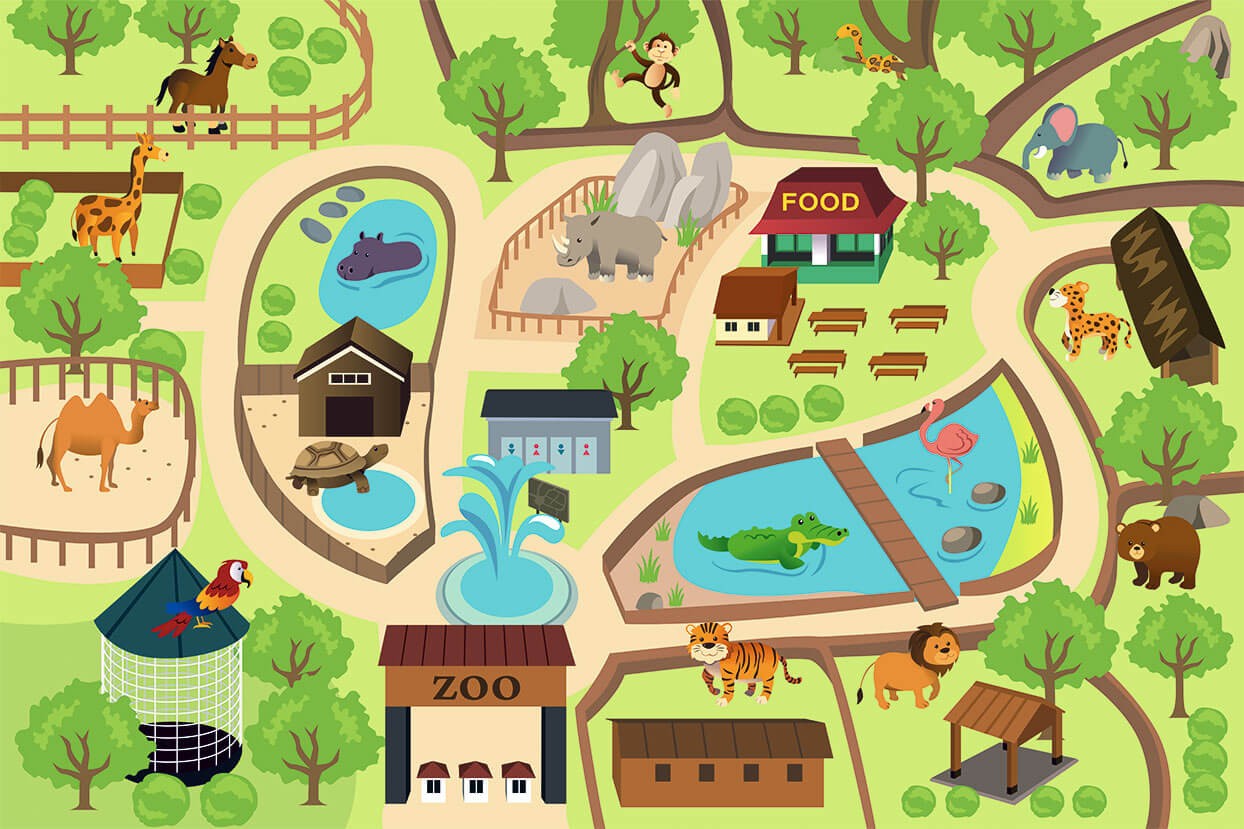 ЖИРАФ
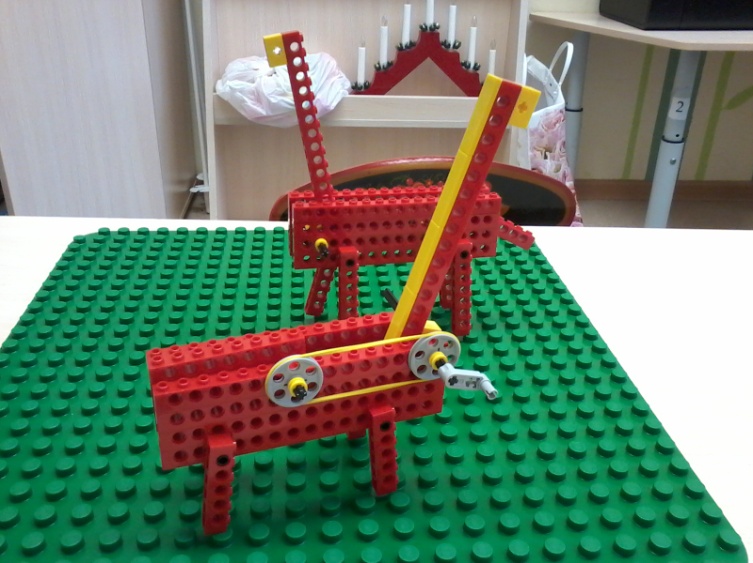 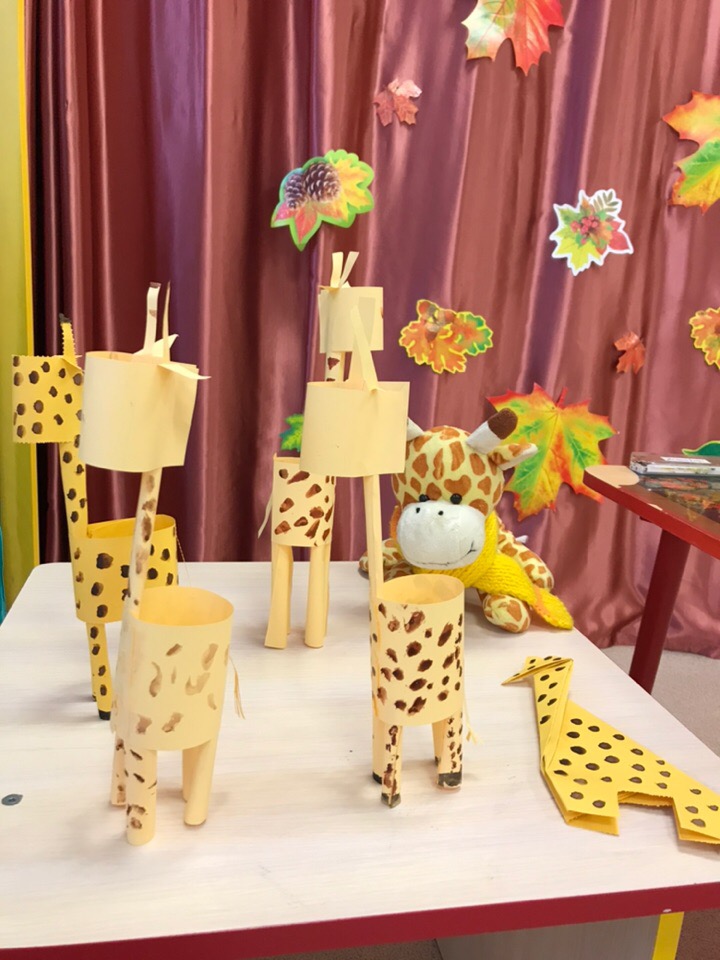 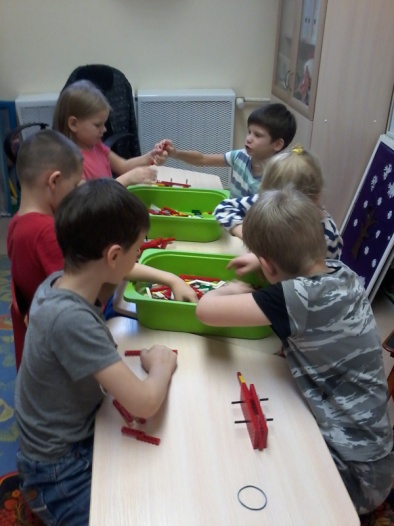 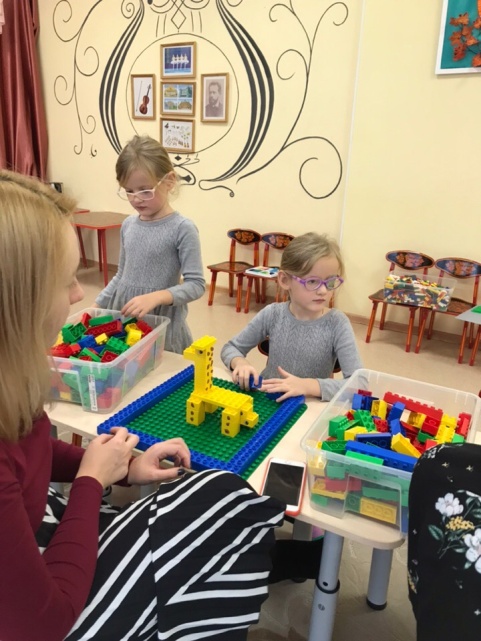 КРОКОДИЛ
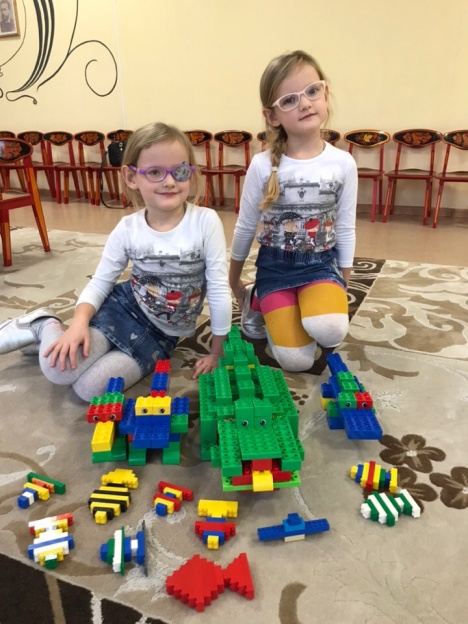 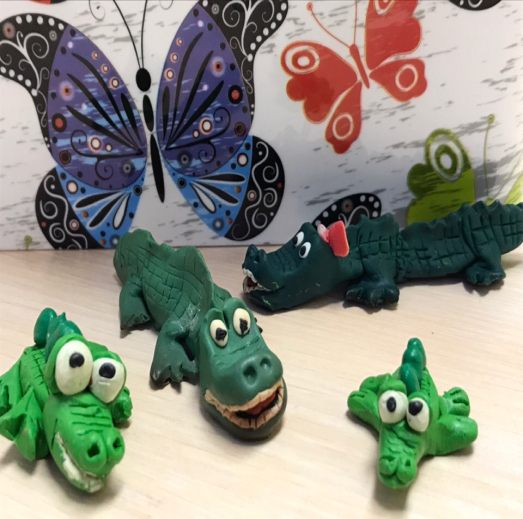 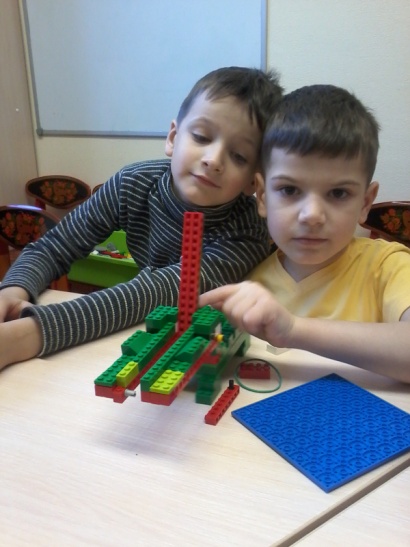 ТИГР
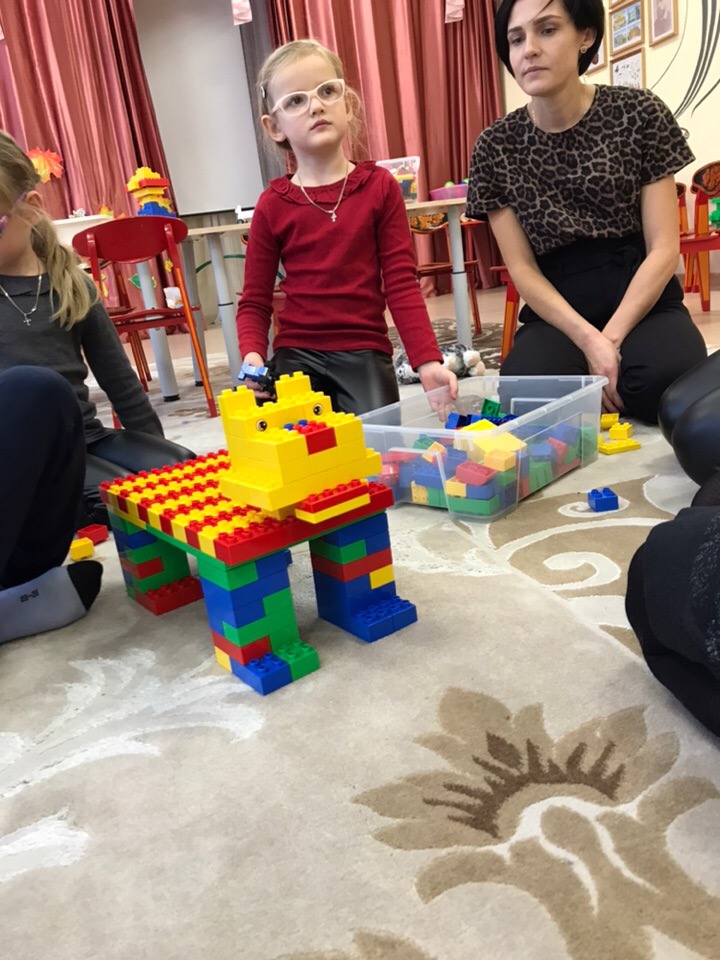 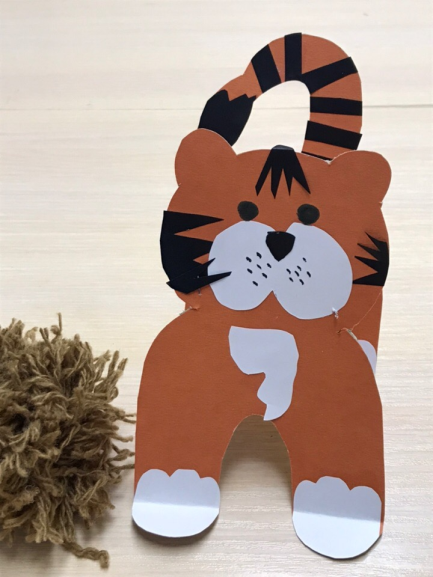 ОБЕЗЬЯНА
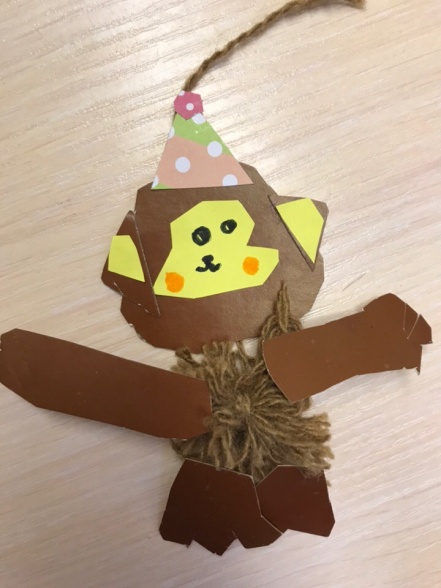 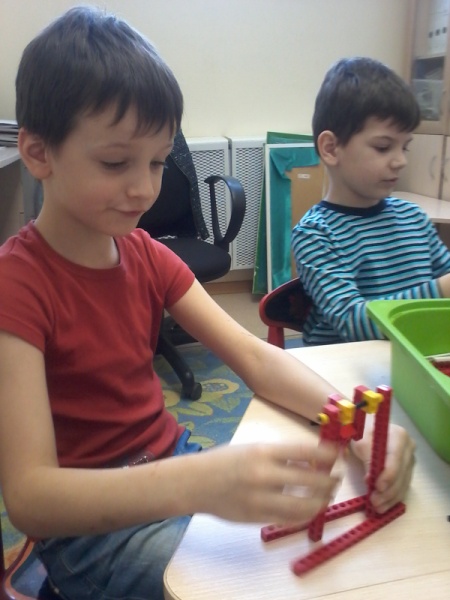 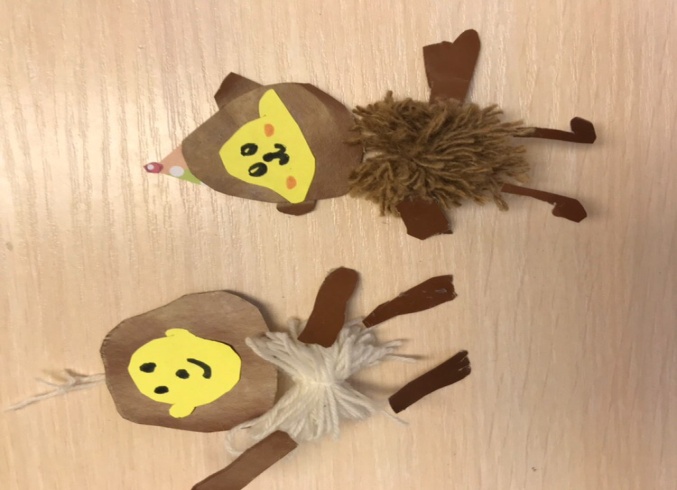